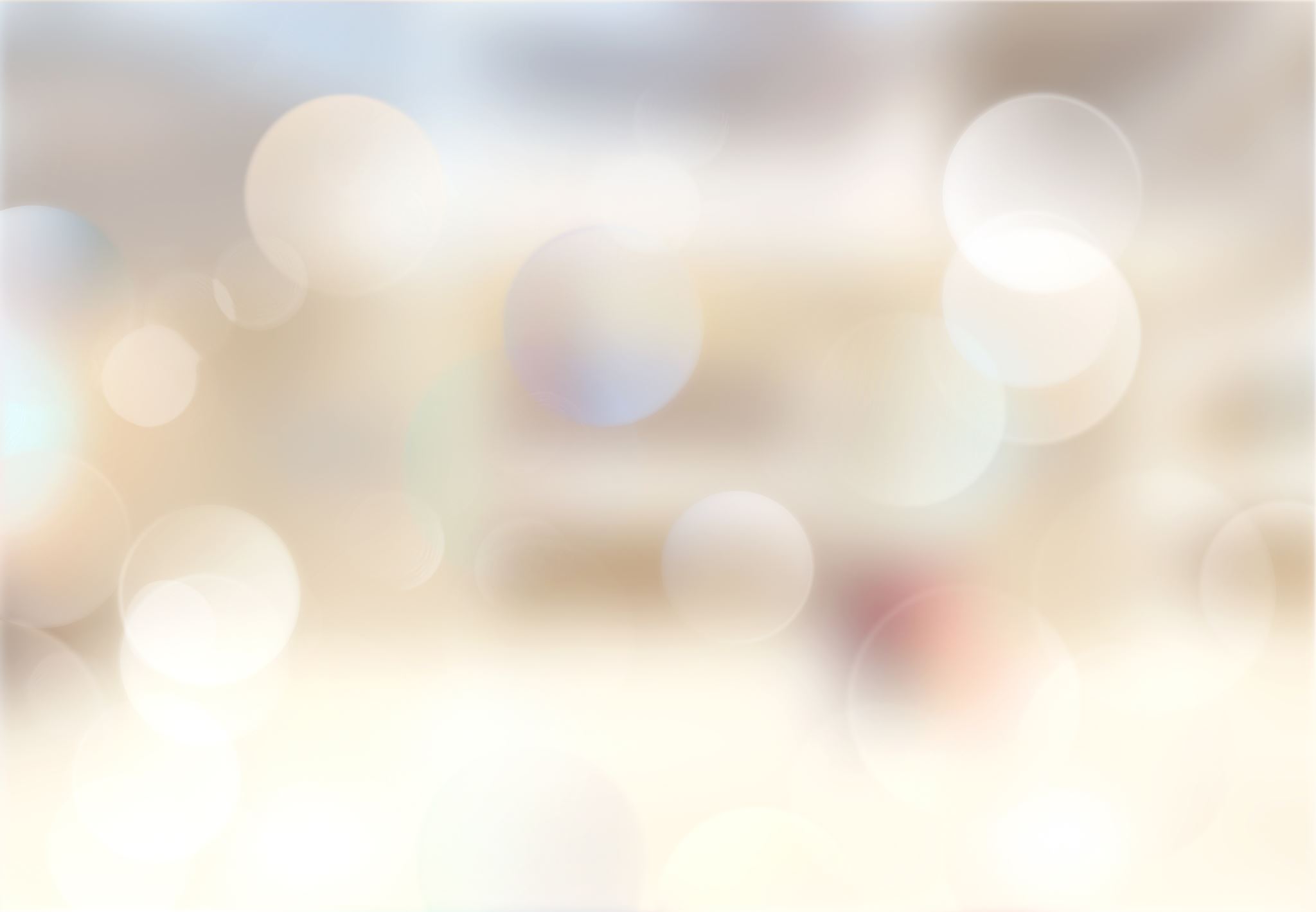 INTERNATIONAL MIGRATION: THE IMPACT OF LINGUISTIC PROXIMITY ON PREFERRED DESTINATION
BASSO FRANCESCO 2°LSCA
INTRODUCTION
When migrants migrate to other countries choose a place where there are employment prospects, the safety and openness of the society and if their mother tongue is similar to the language spoken in destination country. There isn’t this problem when migrants migrate to English-speaking countries. 
Differences in languages may create barriers that prevent the economic where the migrants choose to migrate. This phenomenon has grown since 1980. The fluency in the destination language and the ability to learn are the key to the success.
The role of linguistic distance in migration
The studies of the languages are important to determining international migrations flows. The linguistic proximity index ranges from 0 to 1 depend on how many levels of the linguistic family tree there are in each country. The majority of migrant flows migrate to linguistically distant countries, from 110 million people migrating to OECD countries during 1980-2010, about 14,6 million people migrate to linguistically near countries, while 40 million people migrate to countries with a first official language that is very different from their language. The migration flows create cultural, historical and trade ties between countries. The impact of linguistic proximity on migration flows is lower than that of ethnic networks, but stronger than that of unemployment rates.
Robustness analyses
There are two alternatives continuous measures of proximity:
The Levenshtein distance: it measures the phonetic dissimilarity between two languages of 40 common words
The Dyen index: it is among Indo-European languages, based on similarities between groups of words
Widely spoken languages as an additional pull factor in migration
A few languages are widely used across the world, one of them is English that is the most popular. In fact, English creates less barriers to migrants than other languages. All this because English is used in international transactions and media, and it is used in many countries like a second language. Furthermore, English was the language of many former colonies.
Linguistic enclaves
Migrants usually go in countries where there are host communities and the pressure to learn the local language is lower than other countries and where they can find a psychological support. The language in a country is less important if in this country there are individuals with a first language similar to that of the migrant. In many cities, like New York, born linguistic and cultural enclaves like Chinatown or Little Italy.
Language-based immigration policy requirements
The immigration policies affect the selection of immigrants across destinations and the migration flows to countries with stricter language requirements are smaller than other countries that are less strict.